IX       Dzień         Chłopaka
Dzień Jesieni
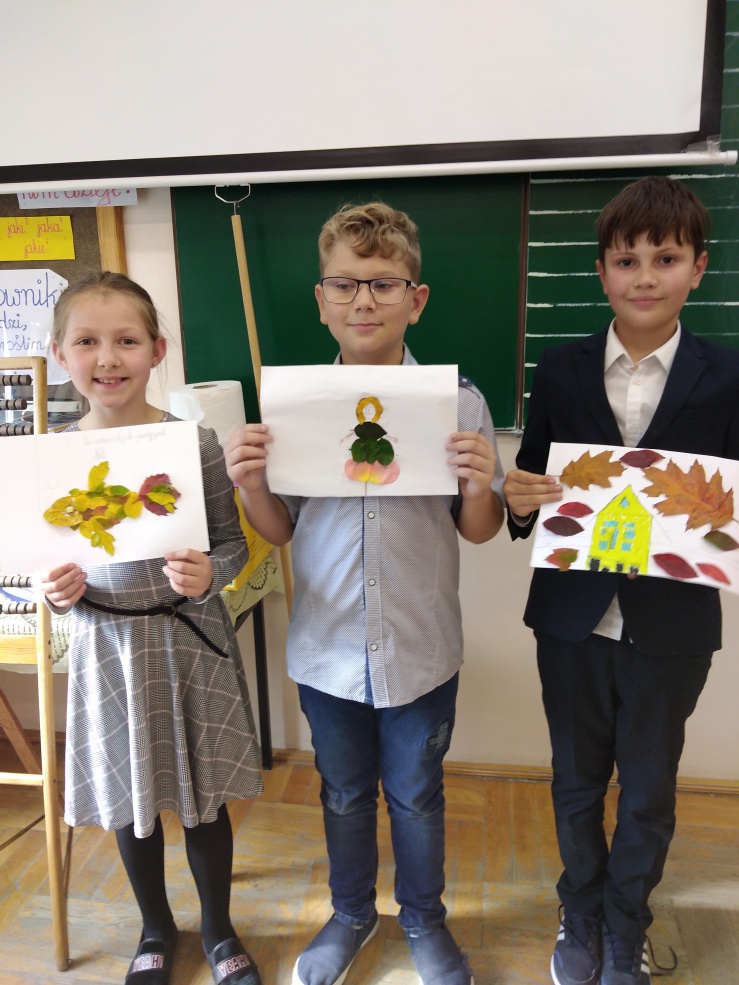 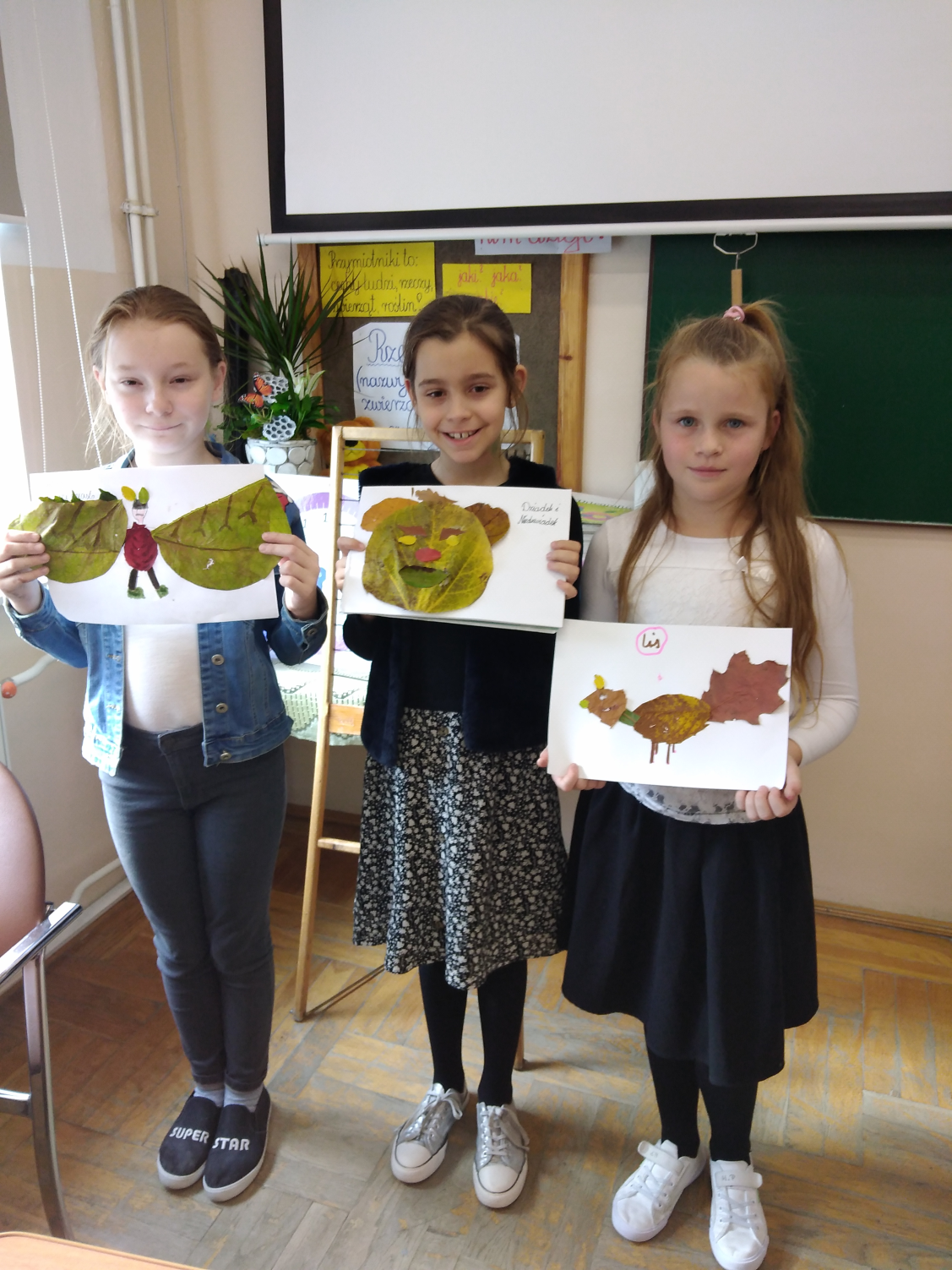 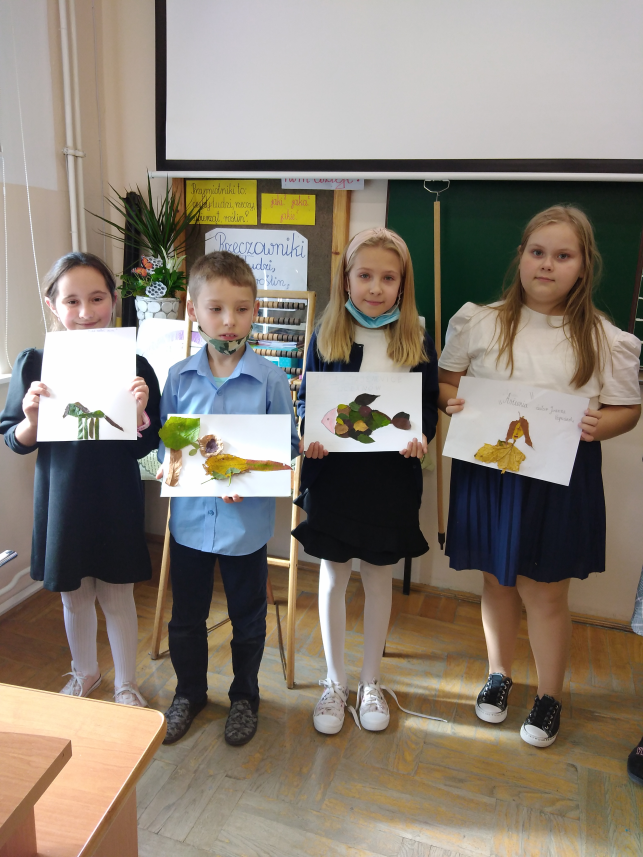 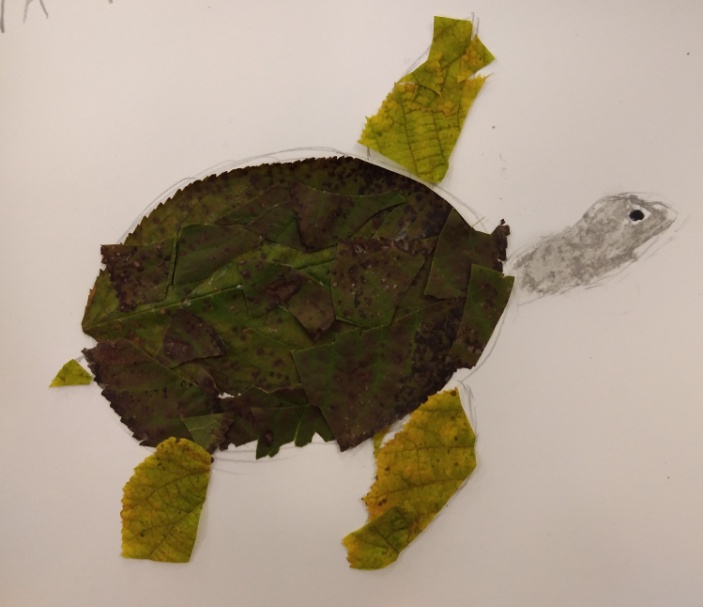 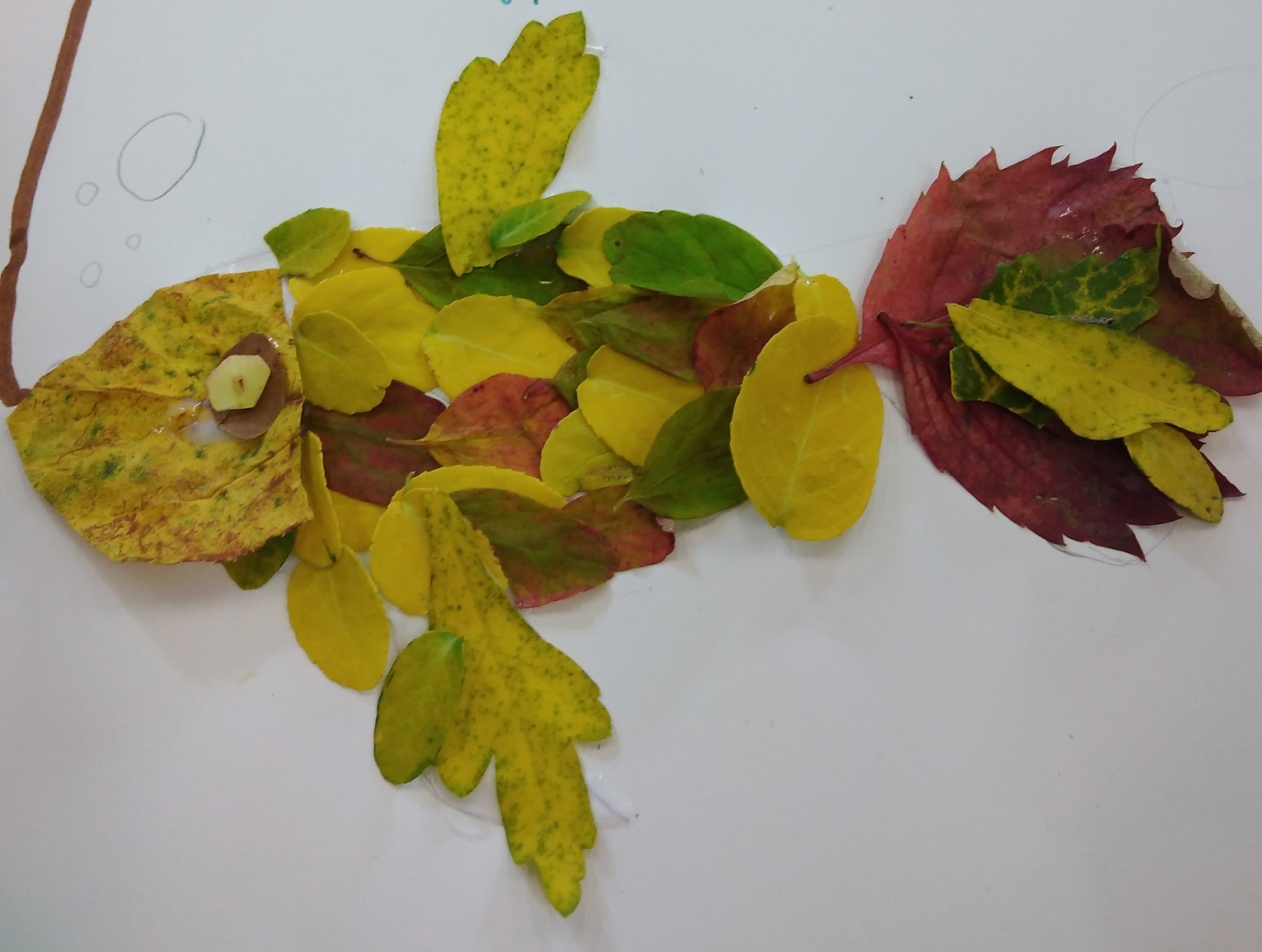 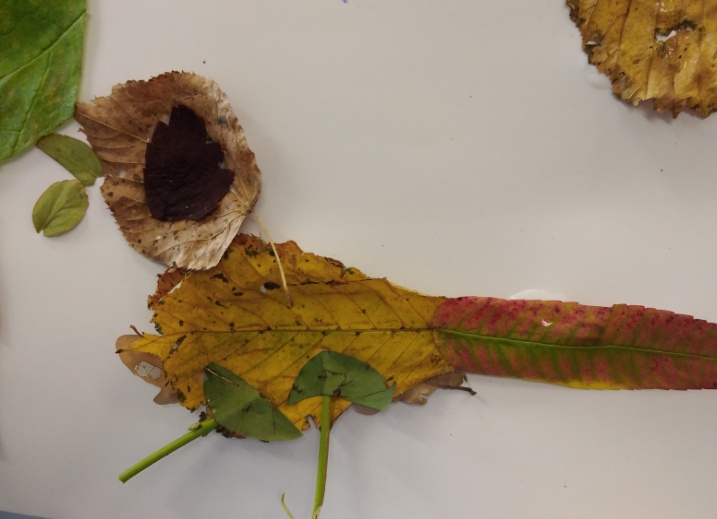 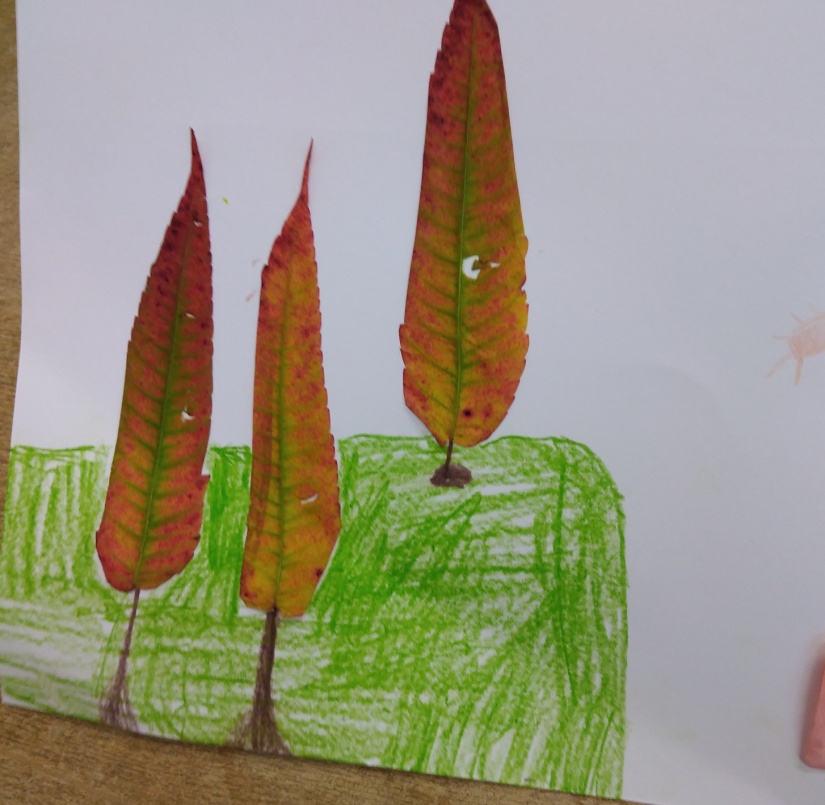 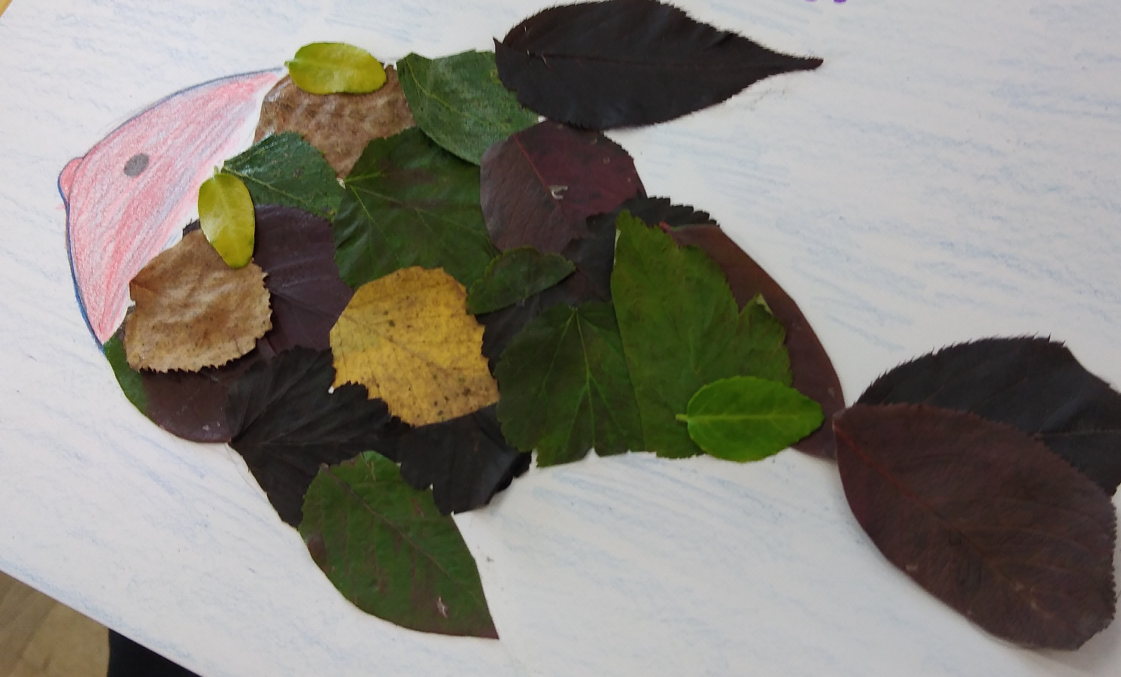 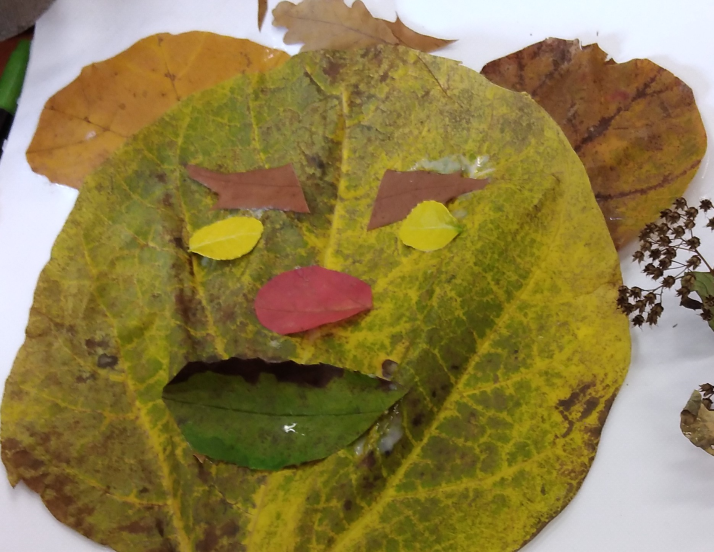 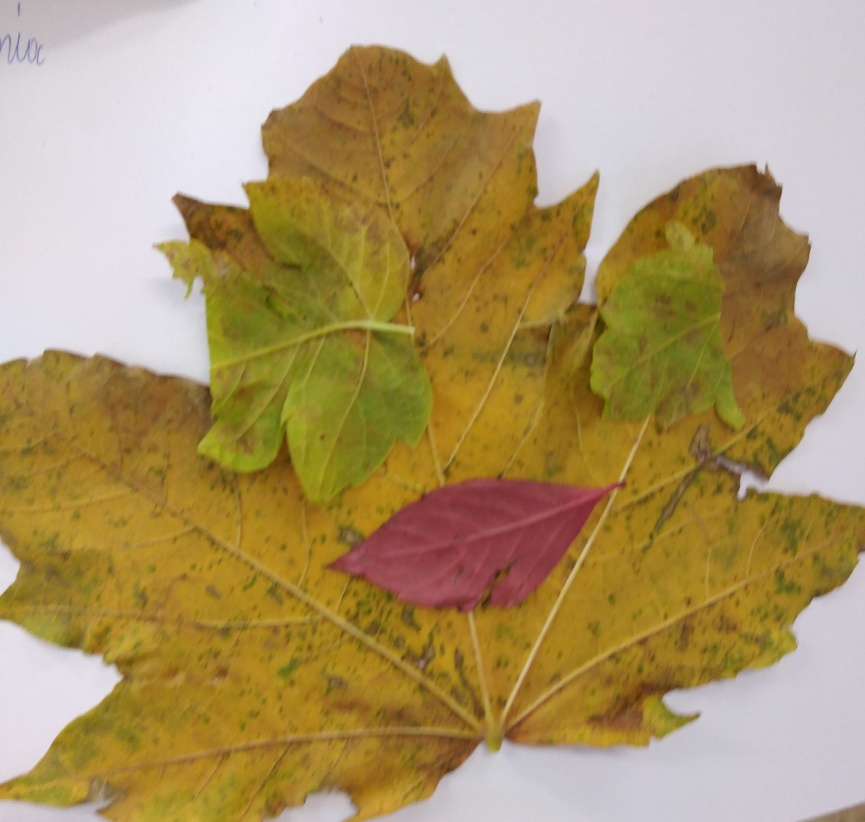 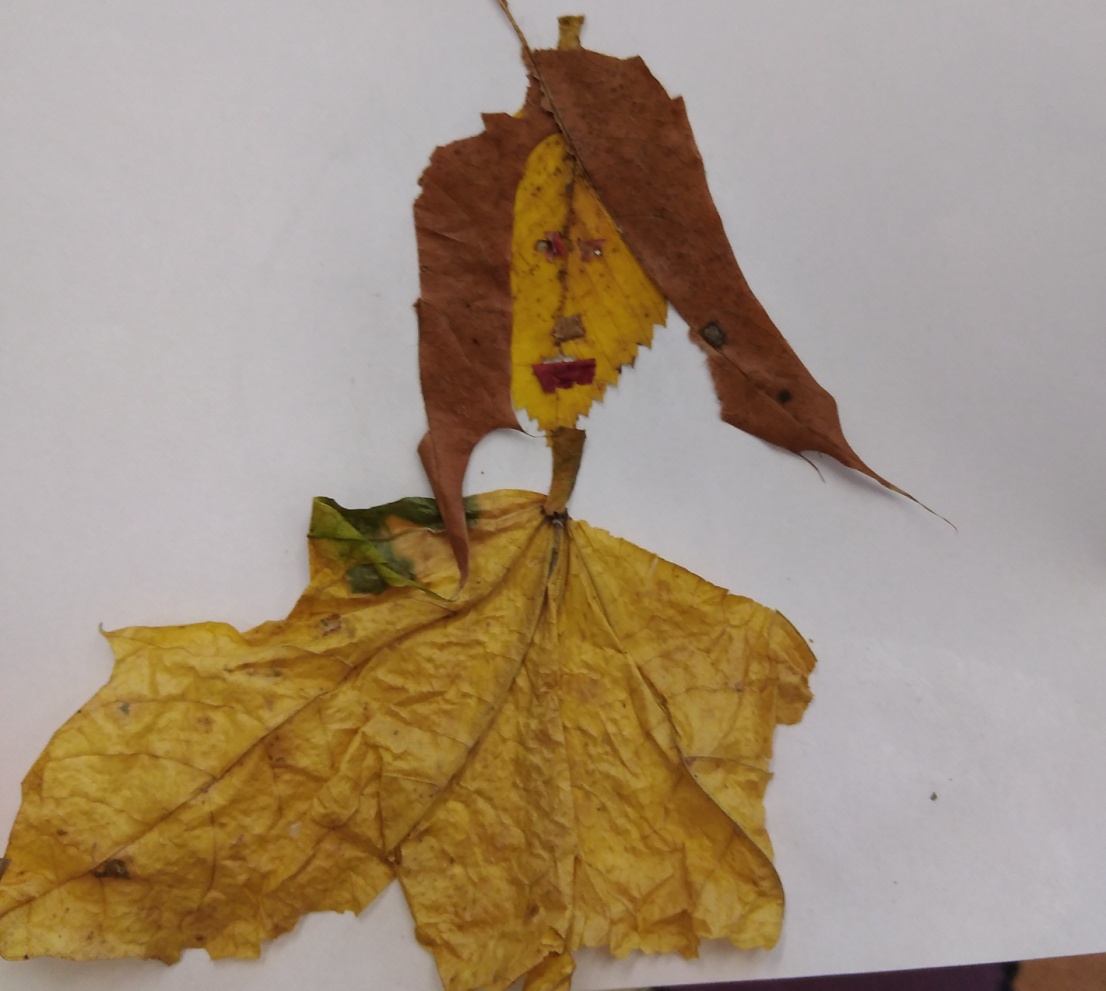 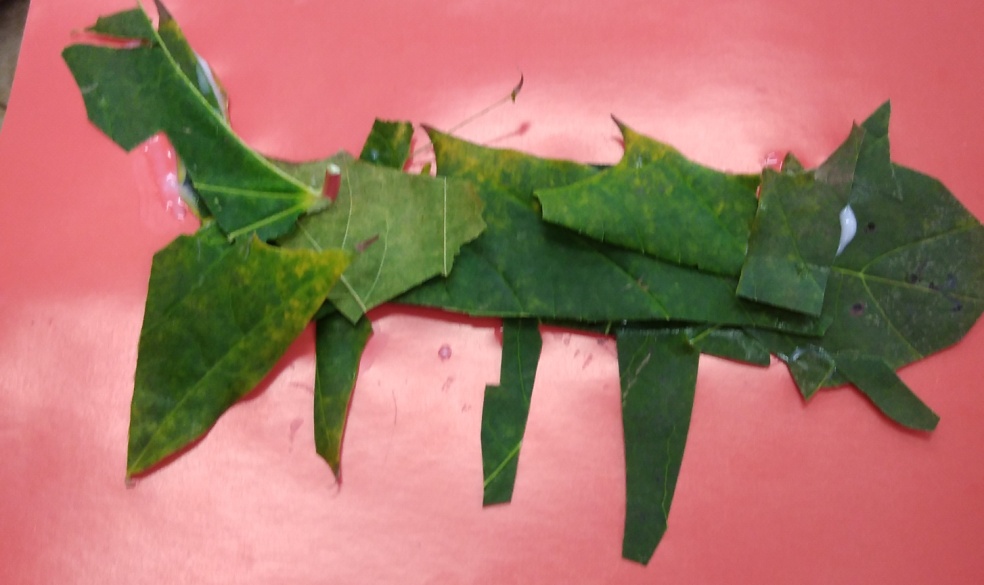 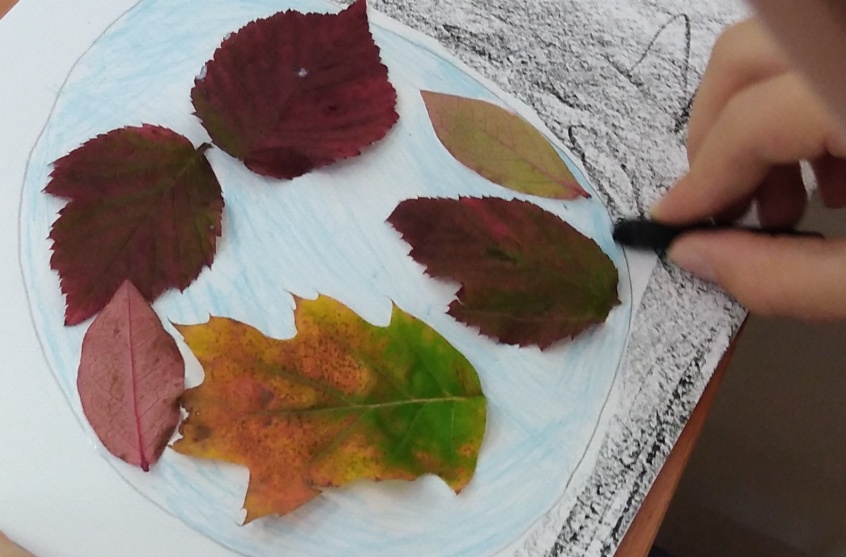